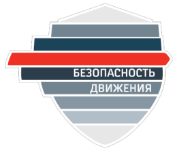 XX ВСЕРОССИЙСКАЯ НАУЧНО-ПРАКТИЧЕСКАЯ КОНФЕРЕНЦИЯ «БЕЗОПАСНОСТЬ ДВИЖЕНИЯ ПОЕЗДОВ»
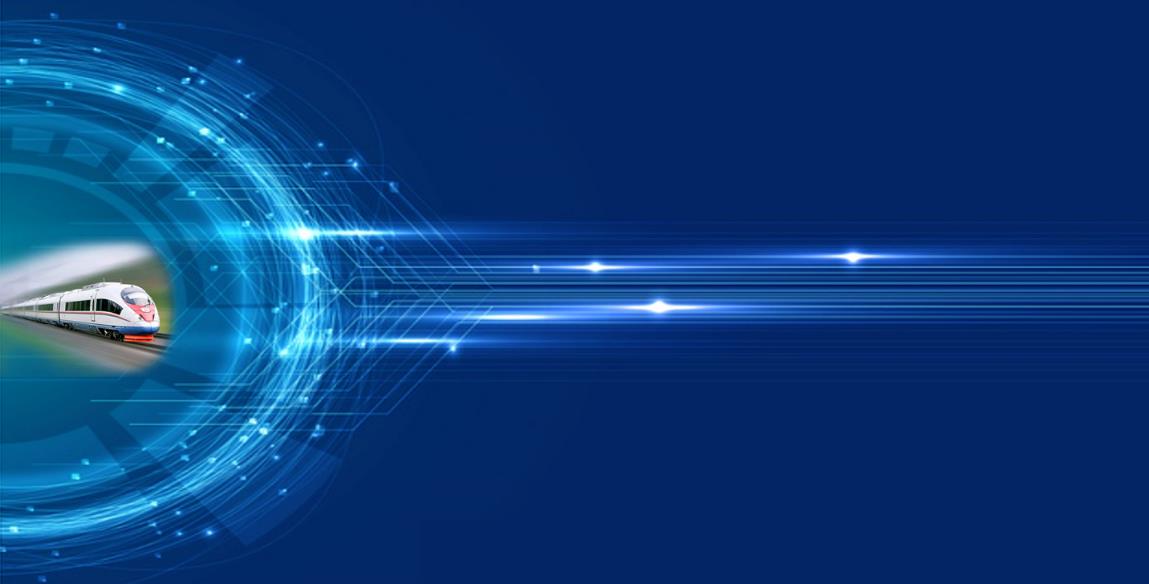 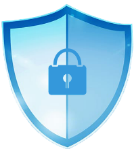 ЦИФРОВАЯ ТРАНСФОРМАЦИЯВ БЕЗОПАСНОСТИ ДВИЖЕНИЯ
КАК СТРАТЕГИЯ УСПЕХА И РАЗВИТИЯ ВОЗМОЖНОСТЕЙ
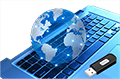 ОНЛАЙН ФОРМАТ
2020
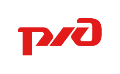 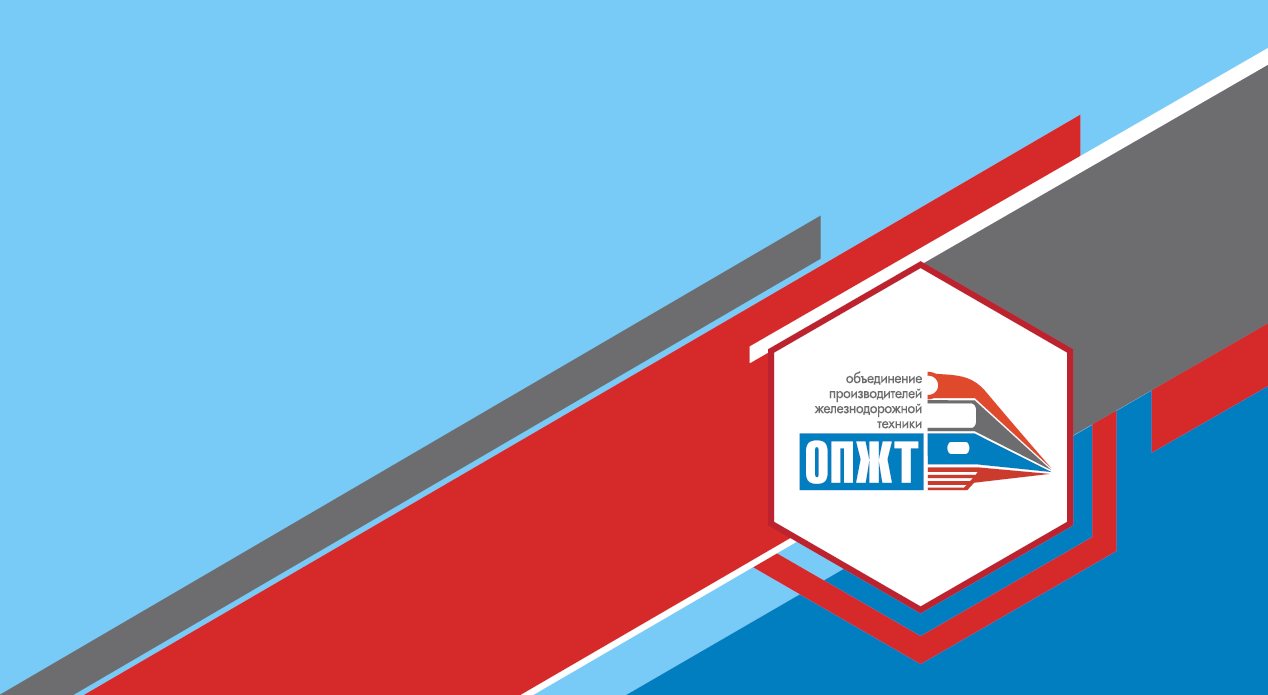 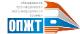 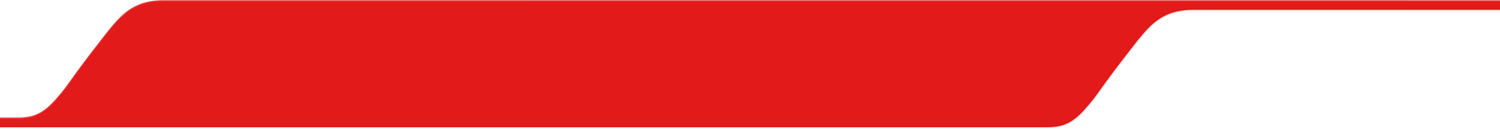 Техническое регулирование и стандартизация – основа обеспечения безопасности и надежности на железнодорожном транспорте
Валентин Гапанович
Президент НП «ОПЖТ»
26 ноября 2020 г.
Система технического регулированияв области железнодорожного транспортав Российской Федерации
Технические регламенты ЕАЭСв области железнодорожного транспорта:
ТР ТС 001/2011, ТР ТС 002/2011, ТР ТС 003/2011
Нормативно-правовое обеспечение:
Стандарты, содержащие правила и методы испытаний: 
Подвижной состав – 174
Высокоскоростной транспорт – 120
Инфраструктура – 89
Федеральный законот 27.12.2002 № 184-ФЗ«О техническом регулировании»
Федеральный закон от 29.06.2015 № 162-ФЗ«О стандартизациив Российской Федерации»
Обязательные требования
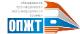 Федеральный законот 10.01.2003 № 18-ФЗ«Устав железнодорожного транспорта Российской Федерации»
Стандарты на продукцию, в результате применения которых на добровольной основе обеспечивается соблюдение требований технических регламентов:
Подвижной состав – 176
Высокоскоростной транспорт – 101
Инфраструктура – 86
Федеральный законот 10.01.2003 № 17-ФЗ«О железнодорожном транспортев Российской Федерации»
Добровольно применяемые требования
Подзаконные и другиенормативно-правовые акты(в т.ч. правила и инструкции)
Система технического регулированияв области железнодорожного транспортав Европейском Союзе
Обязательные требования
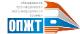 Добровольно применяемые требования
Безопасность и надежность на железнодорожном транспорте
Технические регламенты ЕАЭС в области железнодорожного транспорта
Безопасность
Механическая безопасность
Взрывобезопасность
Биологическая безопасность
Термическая безопасность
Пожарная безопасность
Промышленная безопасность
Химическая безопасность
Электрическая безопасность
Назначенный срок службы и (или) ресурс
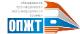 ГОСТ 27.002-2015 «Надежность в технике. Термины и определения»ГОСТ 32192-2013 «Надежность в железнодорожной технике. Термины и определения»
Надежность
Долговечность
Сохраняемость
Восстанавливаемость
Ремонтопригодность
Безотказность
Наработкана отказ
Коэффициент готовности
Установление назначенного срока службыи (или) ресурса
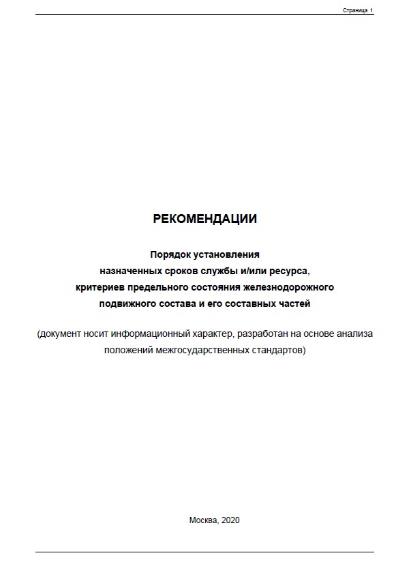 Рекомендации определяют общие требованияк выбору и установлению показателей назначенного срока службы и (или) ресурса, а также установлению критериев предельного состояния железнодорожной продукции.

Рекомендации предназначеныдля применения разработчиками, заказчиками, производителями железнодорожной продукции.
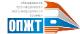 Процессы жизненного цикла программного обеспечения в авиации
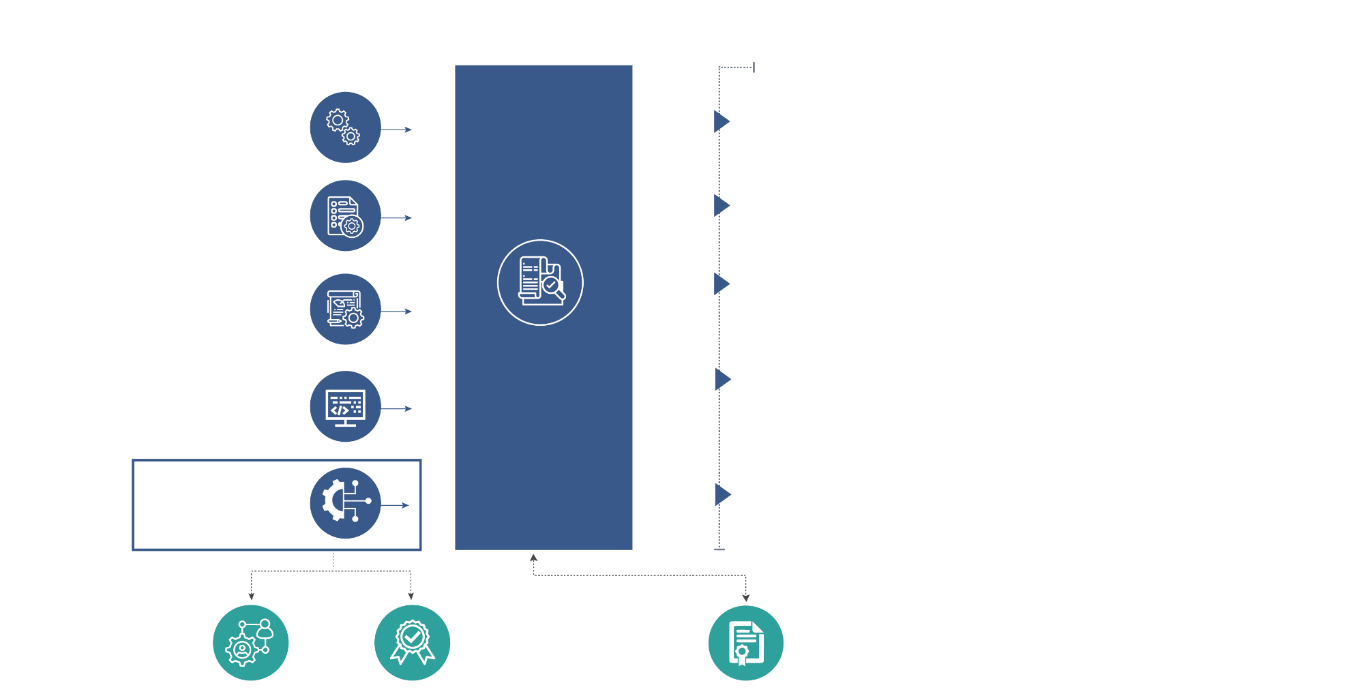 Квалификационные требования. Часть 178С. Требования к ПО бортовой аппаратуры и систем при сертификации авиационной техники
ЦЕЛЬ И ЭТАПЫ ВЕРИФИКАЦИИ ПО
ПРОЦЕСС ПЛАНИРОВАНИЯ ПО
ПРОЦЕСС РАЗРАБОТКИ ПО
РАЗРАБОТКА ТЕСТОВЫХ ПРИМЕРОВ И ПРОЦЕДУР
ФОРМИРОВАНИЕ ВХОДНЫХ ДАННЫХ ВЕРИФИКАЦИИ ПО
ПРОЦЕСС РАЗРАБОТКИ ТРЕБОВАНИЙ
ФОРМИРОВАНИЕ ПЛАНАВЕРИФИКАЦИИ ПО
ПРОЦЕСС ПРОЕКТИРОВАНИЯ
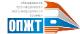 ТЕСТИРОВАНИЕ ПО С ФИКСАЦИЕЙ ВЫХОДНЫХ ДАННЫХ ВЕРИФИКАЦИИ С РАЗРАБОТКОЙ ПОШАГОВЫХ ИНСТРУКЦИЙ ПО ВЫПОЛНЕНИЮ КАЖДОГО ТЕСТОВОГО ПРИМЕРА
ПРОЦЕСС ВЕРИФИКАЦИИ ПО
ПРОЦЕСС КОДИРОВАНИЯ
ФИКСАЦИЯ РЕЗУЛЬТАТОВ ПО ДЛЯ КАЖДОГО ТЕСТА
ПРОЦЕСС ИНТЕГРАЦИИ
ПРОЦЕСС УПРАВЛЕНИЯ КОНФИГУРАЦИЕЙ ПО
ПРОЦЕСС ВЗАИМОДЕЙСТВИЯ С ОРГАНОМ ПО СЕРТИФИКАЦИИ
ПРОЦЕСС ГАРАНТИИ КАЧЕСТВА ПО